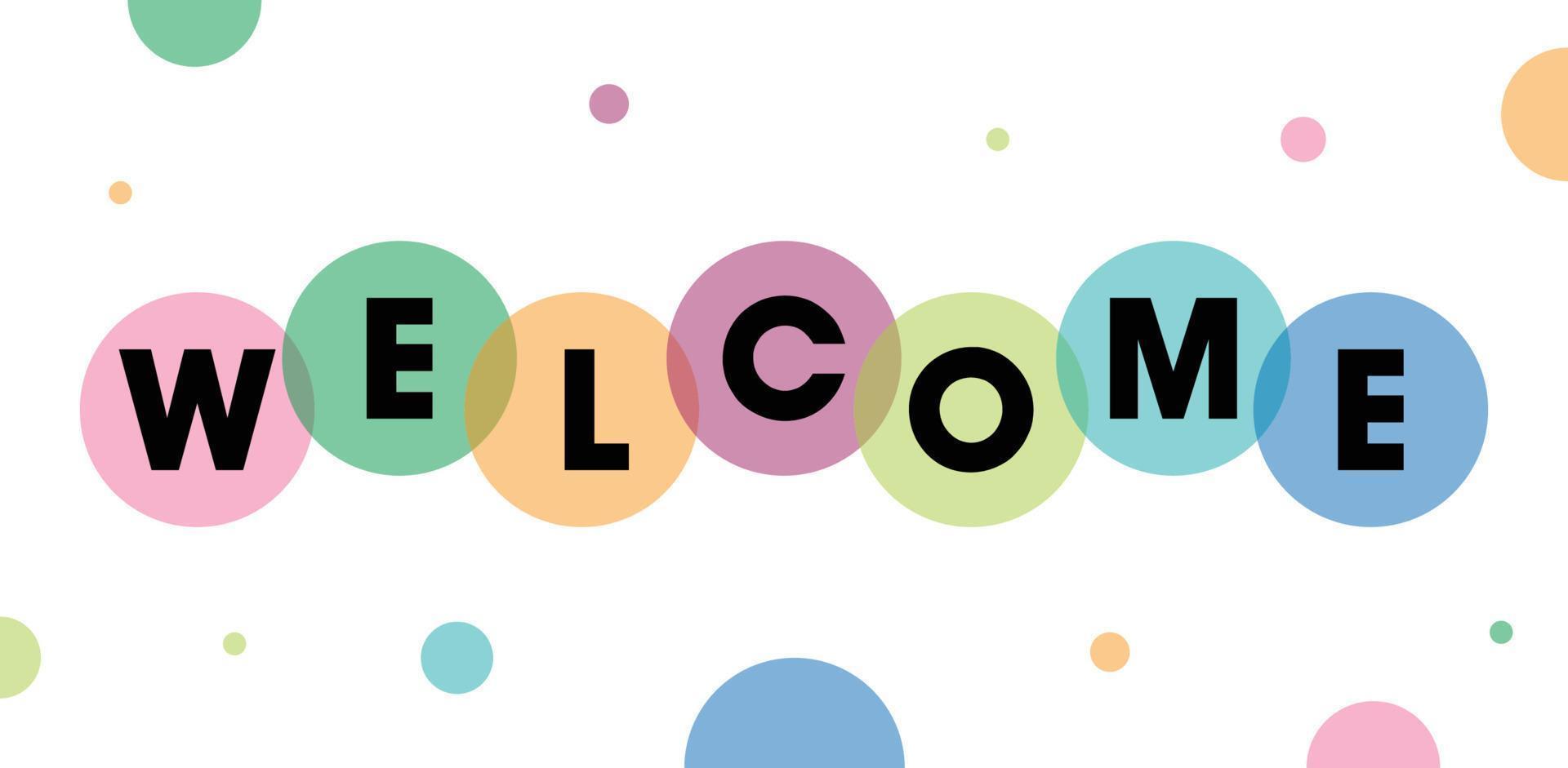 TRƯỜNG THPT SỐ 2 TUY PHƯỚC
GV: VÕ THỊ NGỌC DIỄM
CHÀO MỪNG QUÝ THẦY CÔ VỀ DỰ GIỜ!
KHỞI ĐỘNG
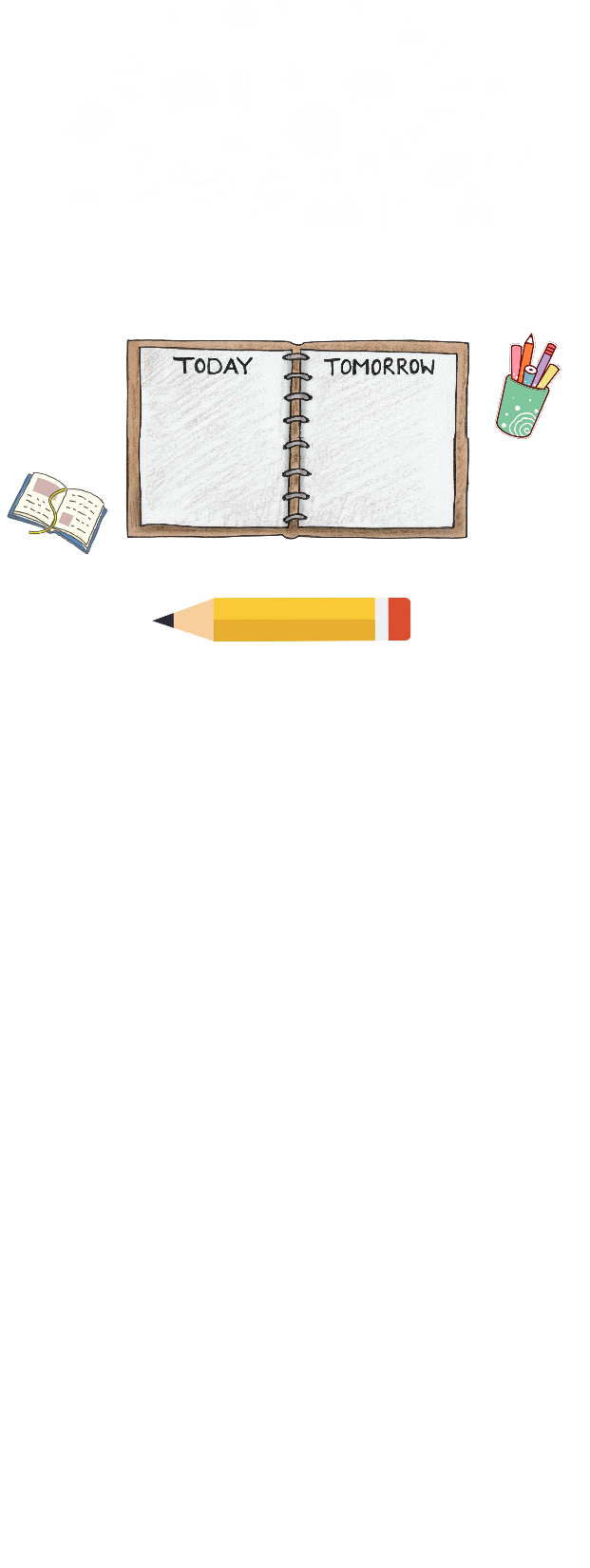 Các em hãy quan sát hình và cho biết đây là hiện tượng gì trong máu người?
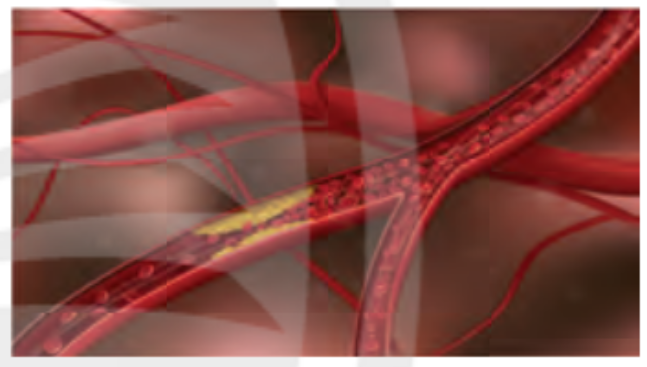 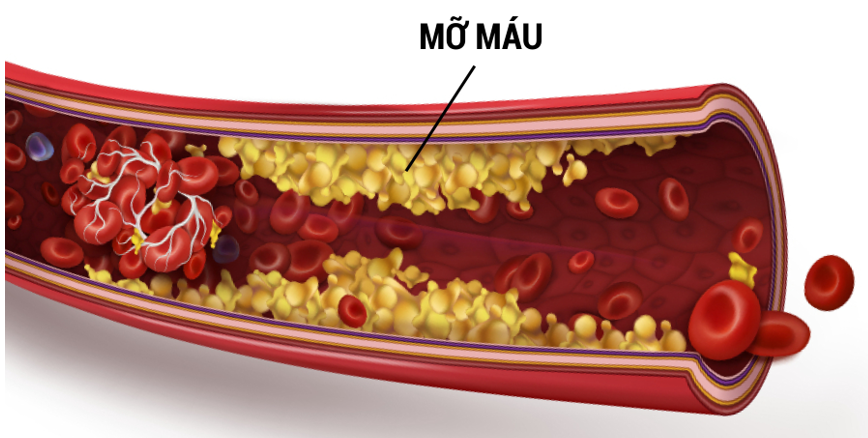 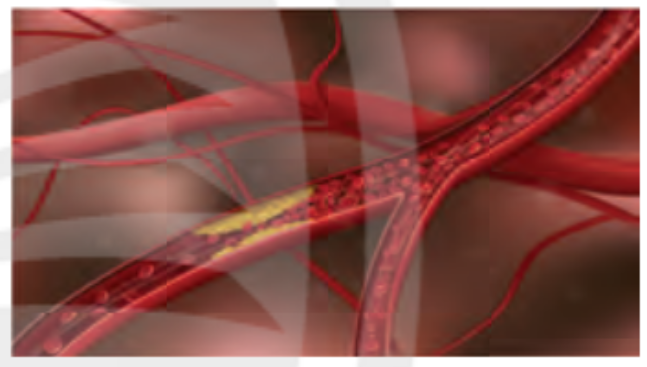 Đây là hiện tượng xơ vữa động mạch do hàm lượng triglyceride trong máu tăng cao.
Trglyceride (chất béo) thuộc loại ester, là một loại lipid có trong cơ thể người.
Ester là gì? Lipid là gì? Chúng có những tính chất cơ bản và ứng dụng nào?
Chương 1: ESTER – LIPID. 
XÀ PHÒNG VÀ CHẤT GIẶT RỬA
Bài 1
ESTER - LIPID
NỘI DUNG
KHÁI NIỆM ESTER
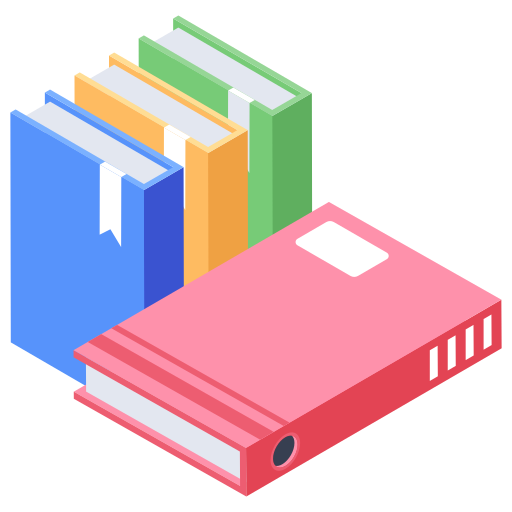 Khi thay nhóm OH trong nhóm carboxyl của carboxylic acid bằng nhóm OR’ thì được ester. Trong đó, R’ là gốc hydrocarbon.
Ví dụ: Em hãy xác định gốc R’ trong các ester sau
a)
R’ là C2H5
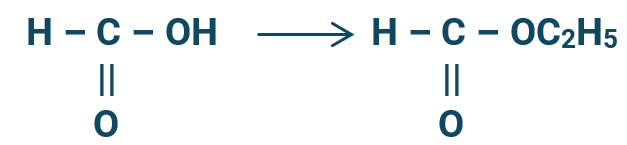 – OC2H5
– OH
R’ là CH3
b)
– OCH3
– OH
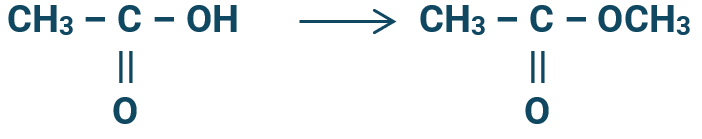 ĐẶC ĐIỂM CẤU TẠO
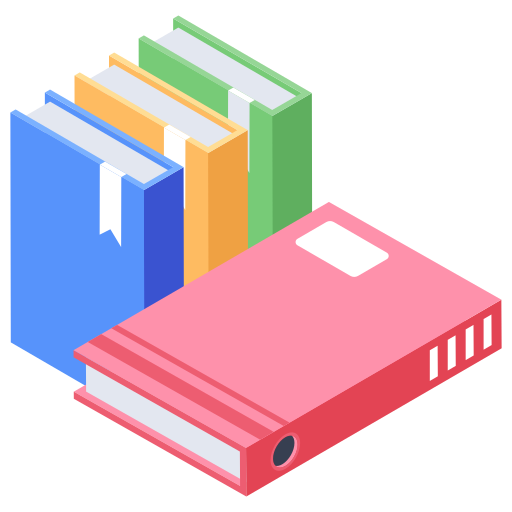 Ester đơn chức có công thức chung: 
R – COO– R’
R – COO
R’
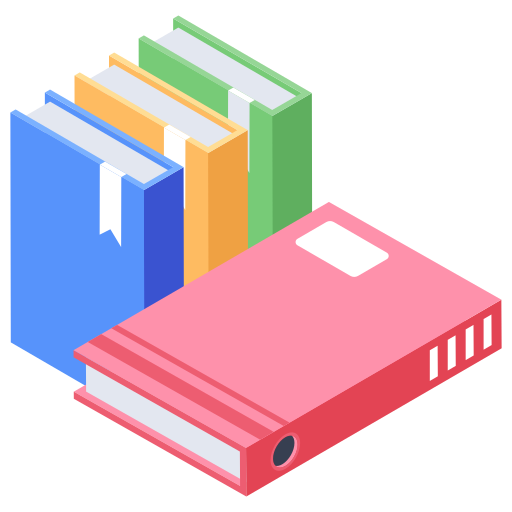 CÁCH GỌI TÊN ESTER
Tên ester RCOOR’ =  Tên gốc       + Tên gốc acid              .
Tên gốc acid
Thay đuôi ic trong tên carboxylic acid bằng đuôi ate
CÁCH GỌI TÊN ESTER
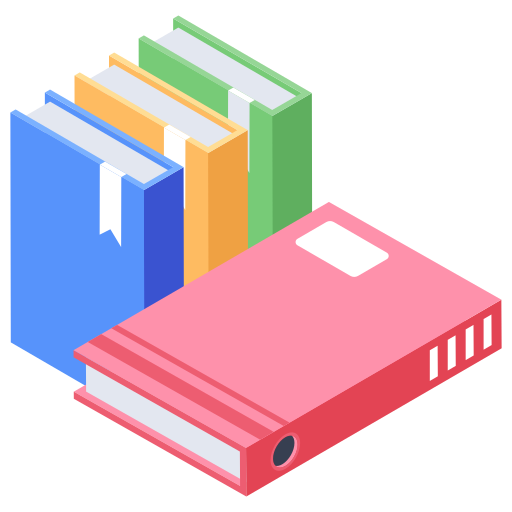 Tên ester RCOOR’ =  Tên gốc R’  + Tên gốc acid RCOO.
Tên gốc acid
Ví dụ:
Thay đuôi ic trong tên carboxylic acid bằng đuôi ate
CÁCH GỌI TÊN ESTER
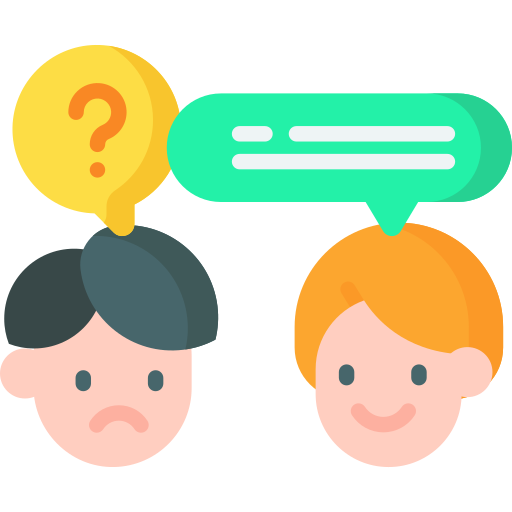 Câu hỏi 1: Em hãy gọi tên các ester sau?
methyl formate
methyl methanoate
CH3
HCOO
methyl ethanoate
methyl acetate
CH3COO
CH3
ethyl acrylate
ethyl propenoate
CH2=CH–COO
C2H5
propyl acetate
propyl ethanoate
CH3COO
CH2CH2CH3
vinyl acetate
vinyl ethanoate
CH=CH2
CH3COO
benzyl formate
benzyl methanoate
CH2C6H5
HCOO
CÁCH GỌI TÊN ESTER
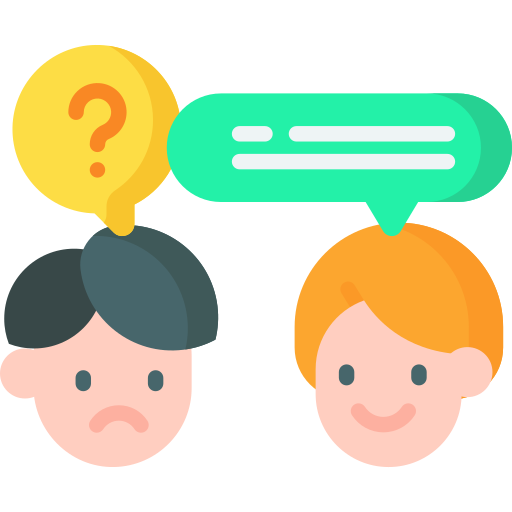 Câu hỏi 2: Em hãy viết CTCT các ester sau?
CH3CH2CH2COOCH3
Methyl
CH3COOCH2CH2CH(CH3)2
Isoamyl
CH3CH2CH2COOC2H5
Ethyl
Các ester này có mùi thơm của hoa, quả chín …
mùi táo
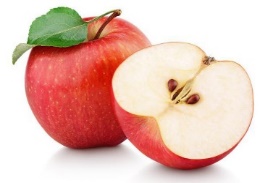 mùi chuối chín
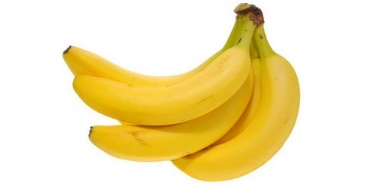 mùi dứa chín
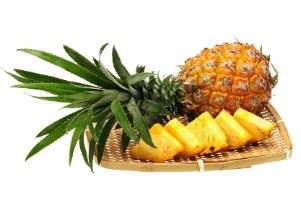 TÍNH CHẤT VẬT LÍ CỦA ESTER
Các em hãy quan sát bảng sau và nhận xét chung về nhiệt độ nóng chảy nhiệt độ sôi của ester?
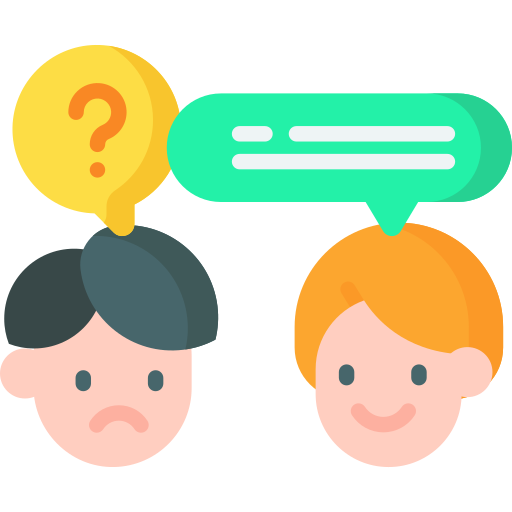 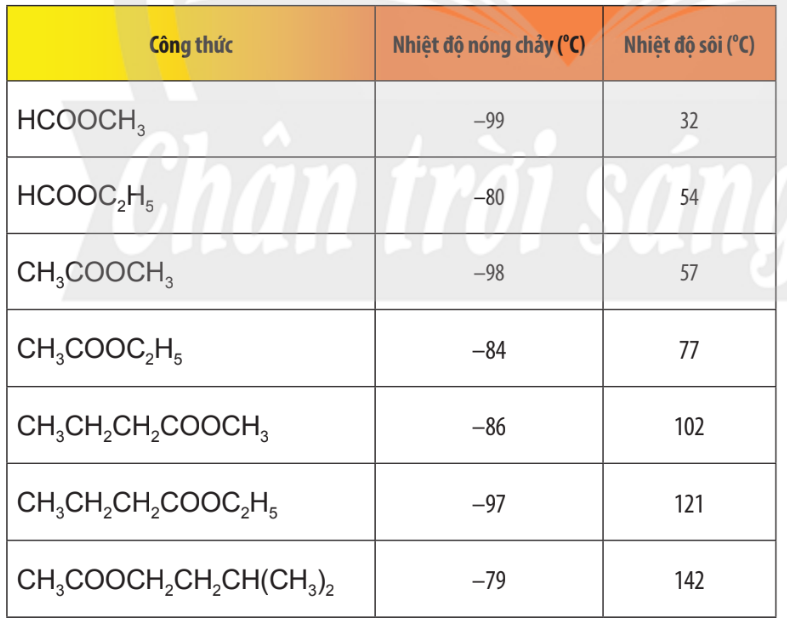 TÍNH CHẤT VẬT LÍ CỦA ESTER
Các em hãy quan sát bảng sau và nhận xét chung về nhiệt độ nóng chảy nhiệt độ sôi của ester?
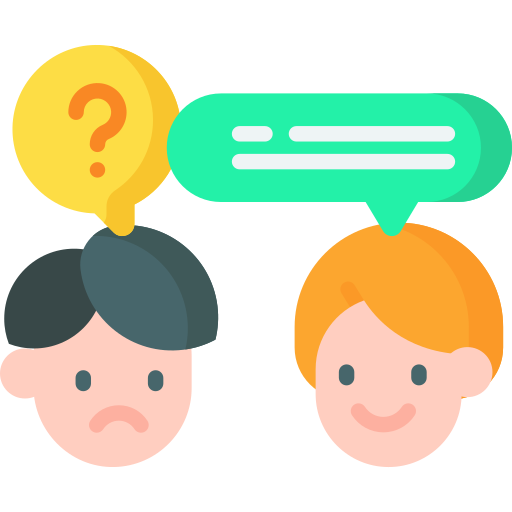 Trả lời:
Nhiệt độ nóng chảy, nhiệt độ sôi của các ester tương đối thấp. 
Các ester no đơn, nhìn chung có nhiệt độ sôi tăng dần theo phân tử khối.
Nhiệt độ sôi thấp hơn so với carboxylic acid và alcohol có cùng số nguyên tử C hoặc có khối lượng phân tử tương đương.
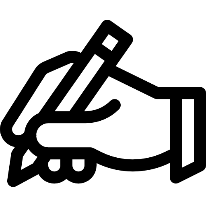 TÍNH CHẤT VẬT LÍ CỦA ESTER
Thường là những chất lỏng hoặc rắn, nhẹ hơn nước.
Thường ít tan trong nước, tan nhiều trong dung môi hữu cơ
Một số este có mùi thơm của hoa quả chín.
Vd: ethyl butyrate có mùi dứa, isoamyl acetate có mùi chuối chín
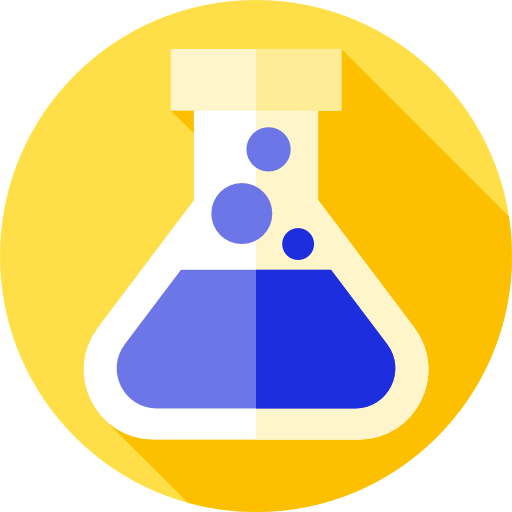 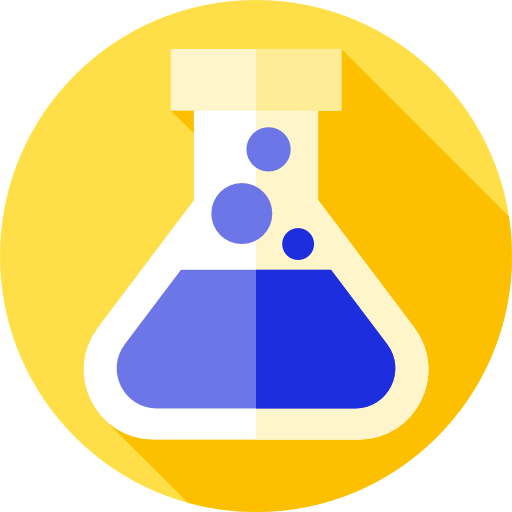 TÍNH CHẤT HOÁ HỌC CỦA ESTER
Phản ứng hoá học đặc trưng của ester là phản ứng thuỷ phân.
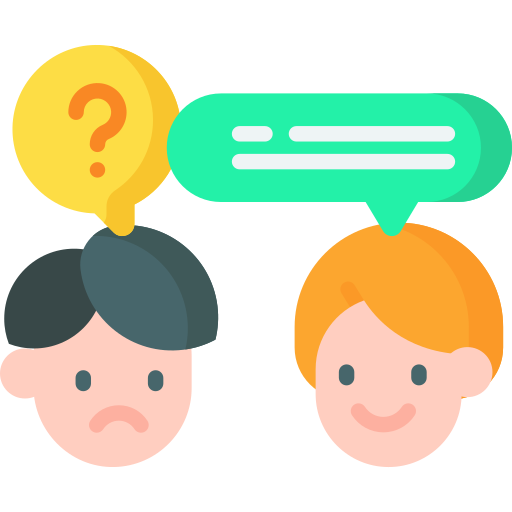 Quan sát phản ứng thuỷ phân ester trong môi trường acid và môi trường kiềm ở ví dụ sau và so sánh 2 phản ứng?
Phản ứng thủy phân trong môi trường axit:
CH3COOH  + C2H5OH
CH3COOC2H5 + H-OH
t0
Phản ứng thủy phân trong môi trường kiềm
H+
t0
C2H5COOCH3 + NaOH              C2H5COONa + CH3OH
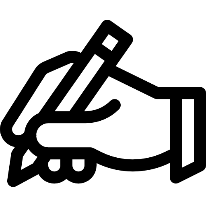 TÍNH CHẤT HOÁ HỌC CỦA ESTER
Phản ứng hoá học đặc trưng của ester là phản ứng thuỷ phân.
t0
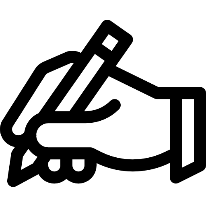 ĐIỀU CHẾ ESTER
Các ester thường được điều chế bằng phản ứng ester hoá
H2SO4 đặc, t0
RCOOH + R’OH                    RCOOR’ + H2O
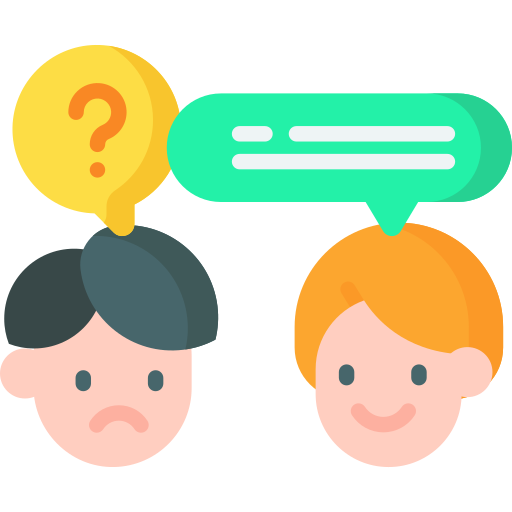 Câu hỏi 1: Em hãy nhắc lại đặc điểm của phản ứng ester hoá?
Trả lời: 
Phản ứng ester hoá là phản ứng thuận nghịch.
Phản ứng ester hoá cần xúc tác là H2SO4 đặc
ĐIỀU CHẾ ESTER
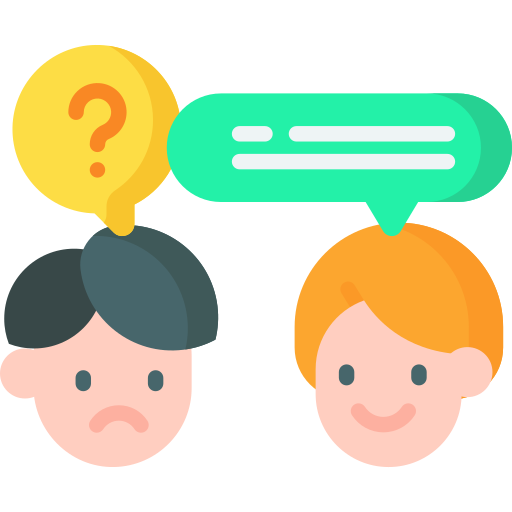 Câu hỏi 2:
Em hãy cho biết vai trò của H2SO4 đặc trong phản ứng ester hoá?
Trả lời: Trong phản ứng ester hoá, H2SO4 đặc có vai trò:
 Làm chất xúc tác.
 Hút nước làm tăng hiệu suất của phản ứng.
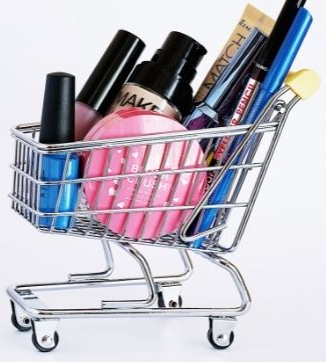 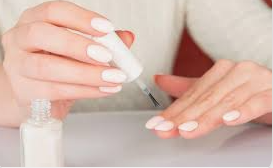 Làm dung môi
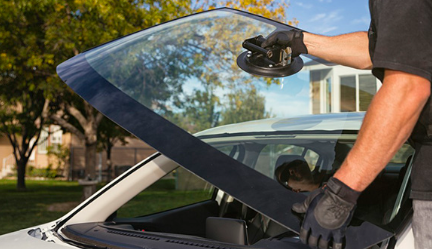 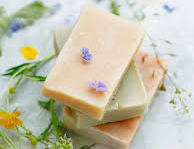 tổng hợp polymer
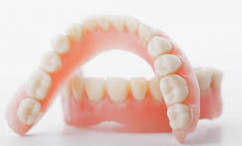 Ester
Xà phòng và chất tẩy rửa
Chất tạo hương
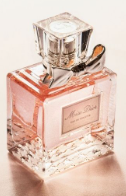 ỨNG DỤNG CỦA ESTER
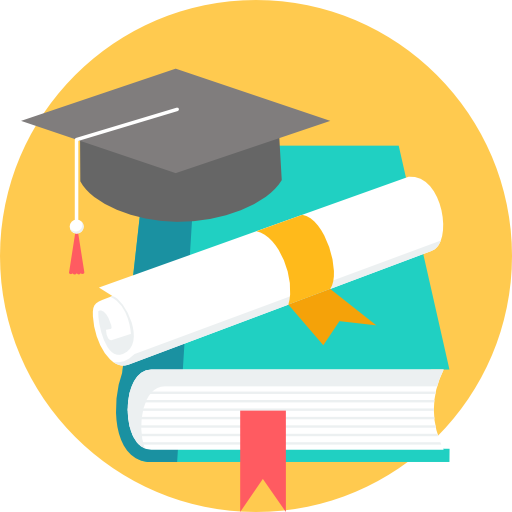 Làm chất tạo hương trong công nghiệp thực phẩm và mĩ phẩm
Làm nguyên liệu tổng hợp nhiều polimer
Làm dung môi
Ví dụ: 
ethyl acetate được sử dụng để tách caffeine ra khỏi cà phê;…
Ví dụ: 
Methyl methacrylate dùng để điều chế poly(methyl methacrylate) …
Ví dụ: 
Isoamyl acetate dùng làm hương liệu bánh kẹo
KHÁI NIỆM VỀ LIPID, CHẤT BÉO, ACID BÉO
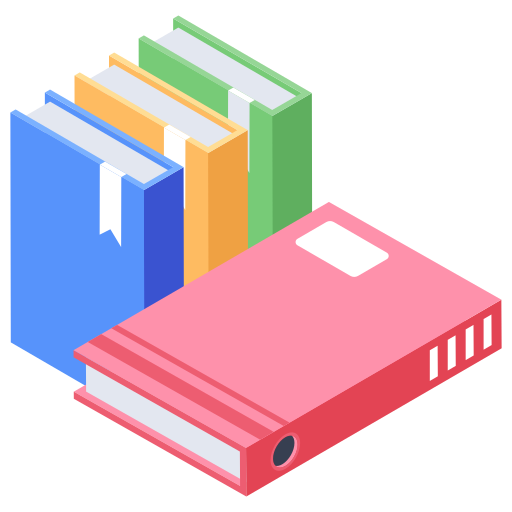 Lipid là những hợp chất hữu cơ có trong tế bào sống
Không tan trong nước,
 nhưng tan trong dung môi không phân cực
Lipid bao gồm: chất béo, sáp, steroid, phospholipid, …
Lipid
Chất béo là triester của glycerol với các acid béo
Công thức tống quát: (RCOO) 3C3H5
(RCOO) 3C3H5
RCOOCH2
R’COOCH
R”COOCH2
R, R’, R” là gốc hydrocarbon của acid béo có thể giống hoặc khác nhau
Chất béo (triglyceride)
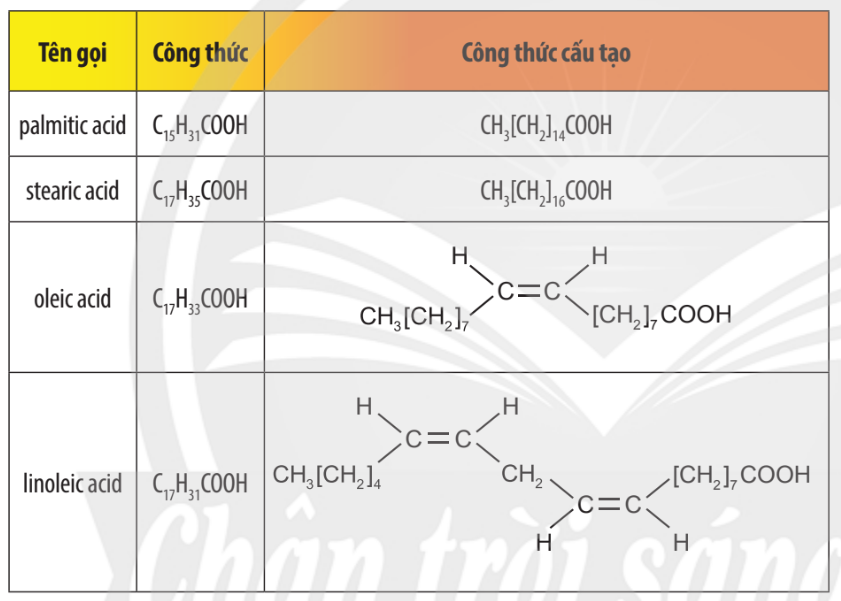 Em hãy quan sát bảng bên và nhận xét đặc điểm cấu tạo của acid béo?
Sau đây là một số acid béo thường gặp
Vậy acid béo là gì?
Acid béo là các carboxylic acid đơn, thường mạch hở, không phân nhánh, số nguyên tử carbon chẵn (khoảng 12 – 24 nguyên tử carbon)
Acid béo không no, số thứ tự chỉ vị trí liên kết đôi đầu tiên tính từ đuôi CH3 là n thì acid béo thuộc nhóm omega-n
Acid béo
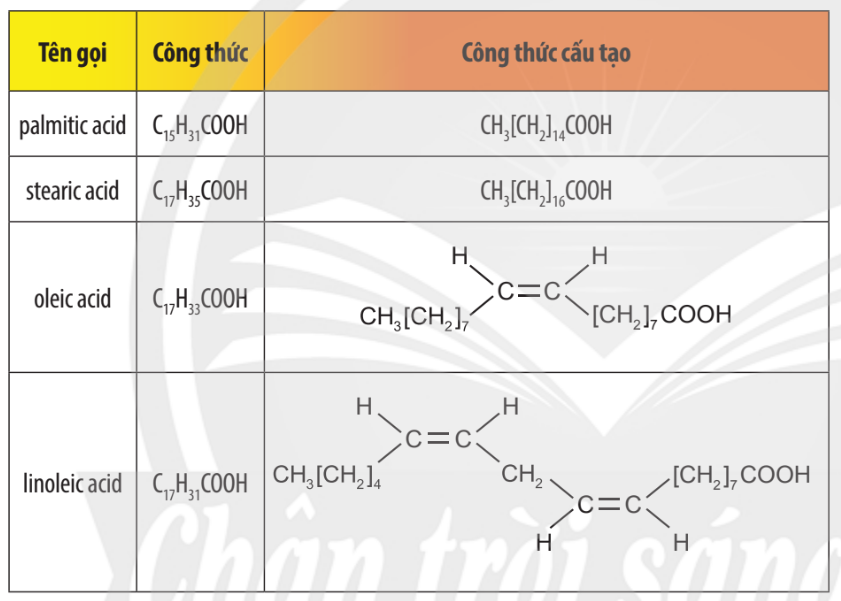 Trong bảng bên, acid béo nào thuộc nhóm omega -6
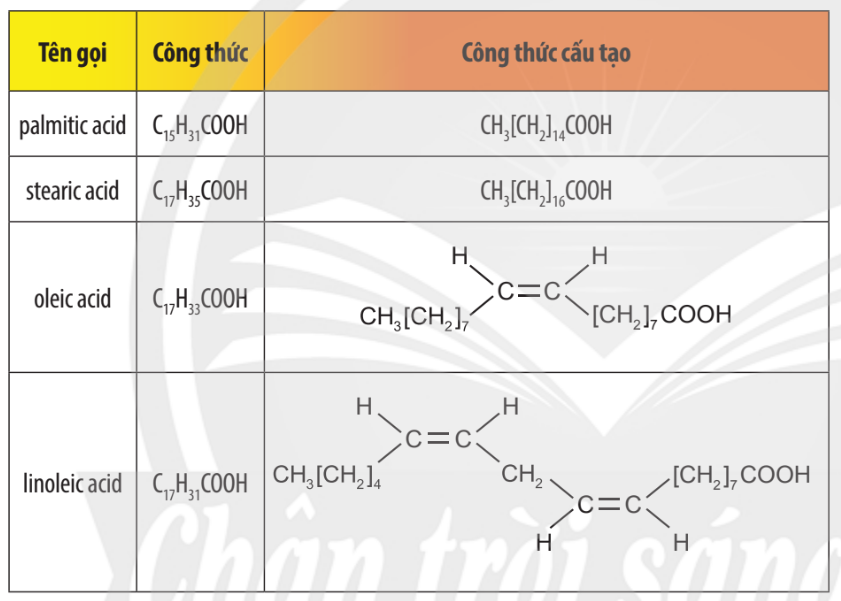 Trả lời:
Linoleic acid thuộc nhóm omega-6
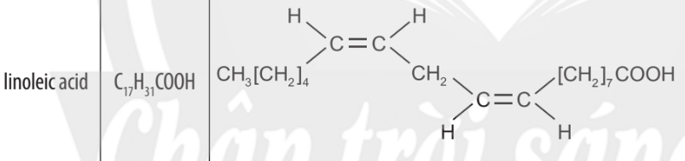 6
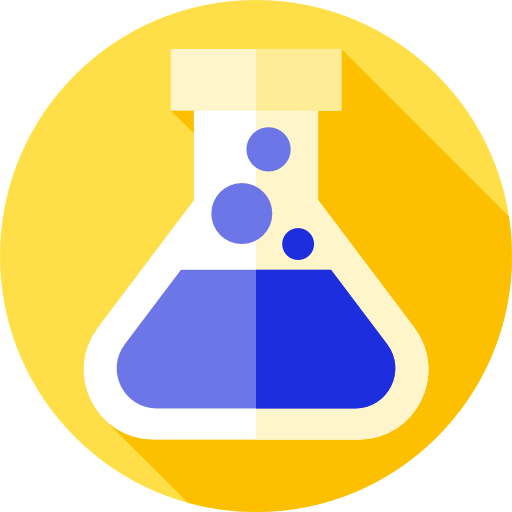 TÍNH CHẤT VẬT LÍ CỦA CHẤT BÉO
Trả lời:
Chất béo là thành phần chính của 
dầu thực vật và mỡ động vật.
Theo các em, chất béo thường có nhiều ở đâu?
Chất béo chứa nhiều gốc acid béo không no thường ở thể lỏng
Chất béo chứa nhiều gốc acid béo no thường ở thể rắn
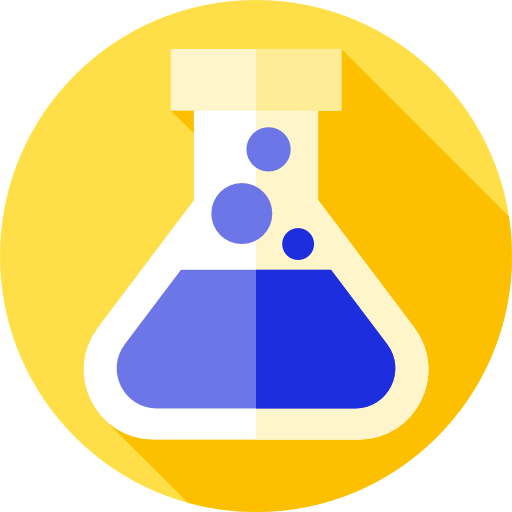 TÍNH CHẤT VẬT LÍ CỦA CHẤT BÉO
Ở điều kiện thường
Có nhiều trong dầu thực vật
Có nhiều trong mỡ động vật
Chất béo nhẹ hơn nước
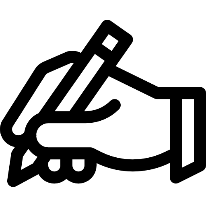 TÍNH CHẤT VẬT LÍ CỦA CHẤT BÉO
Chất béo không tan trong nước
Chất béo tan nhiều trong dung môi hữu cơ.
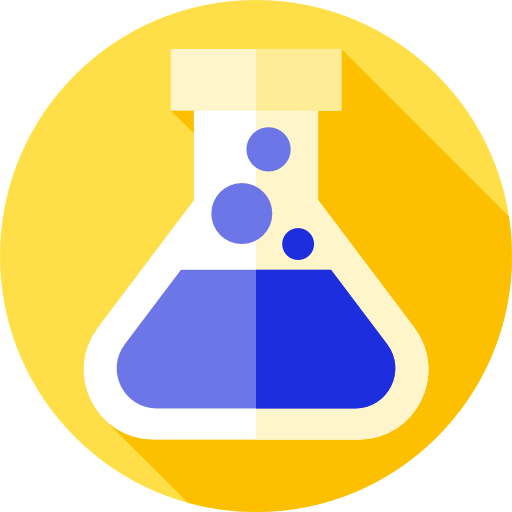 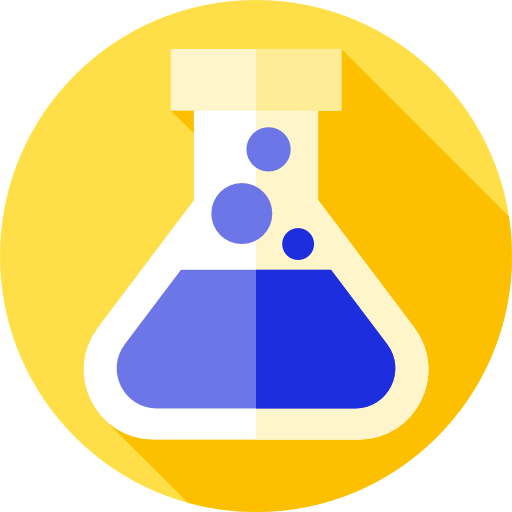 TÍNH CHẤT HOÁ HỌC CỦA CHẤT BÉO
Chất béo là triester, vậy tính chất hoá học đặc trưng của chất béo là gì?
Chất béo có phản ứng đặc trưng là phản ứng ester hoá.
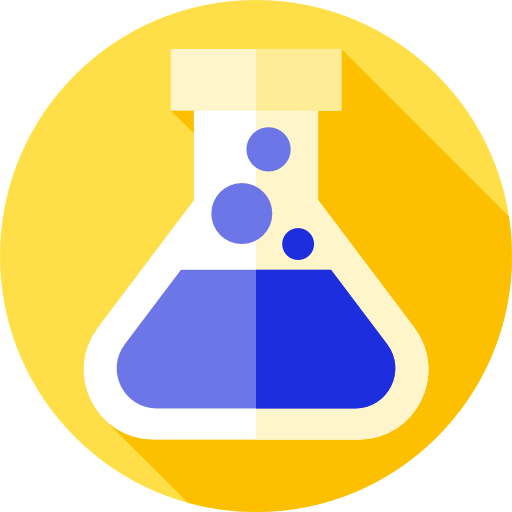 TÍNH CHẤT HOÁ HỌC CỦA CHẤT BÉO
Hãy hoàn thành phương trình sau.
C15H31COONa
CH2OH
CHOH
CH2OH
+
+    NaOH
3
C17H33COONa
2
C15H31COOCH2
C17H33COOCH
C17H33COOCH2
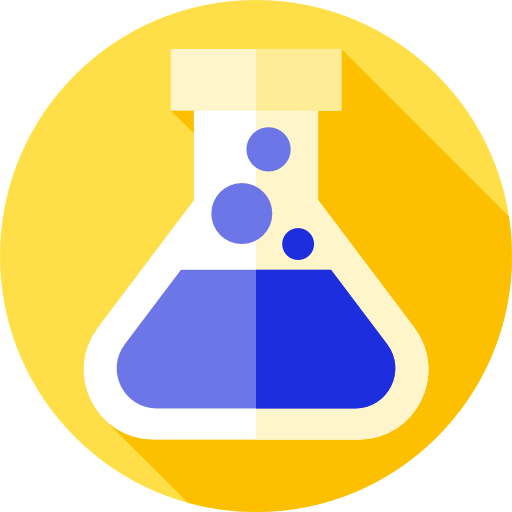 TÍNH CHẤT HOÁ HỌC CỦA CHẤT BÉO
Hãy hoàn thành phương trình trên.
3
+    H2
C17H35COOCH2
C17H35COOCH
C17H35COOCH2
C17H33COOCH2
C17H33COOCH
C17H33COOCH2
Chất béo no, rắn
Chất béo chưa no, lỏng
Phản ứng hoá học đặc trưng của chất béo là phản ứng thuỷ phân.
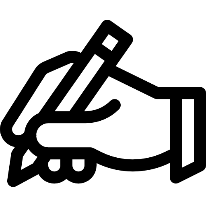 TÍNH CHẤT HOÁ HỌC CỦA CHẤT BÉO
Chất béo có gốc không no có 
phản ứng hydrogen hoá.
Chất béo bị oxi hoá chậm 
bởi oxygen trong không khí.
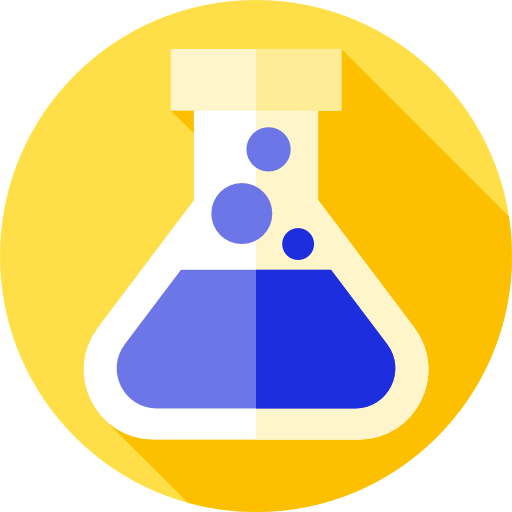 ỨNG DỤNG CỦA CHẤT BÉO VÀ ACID BÉO
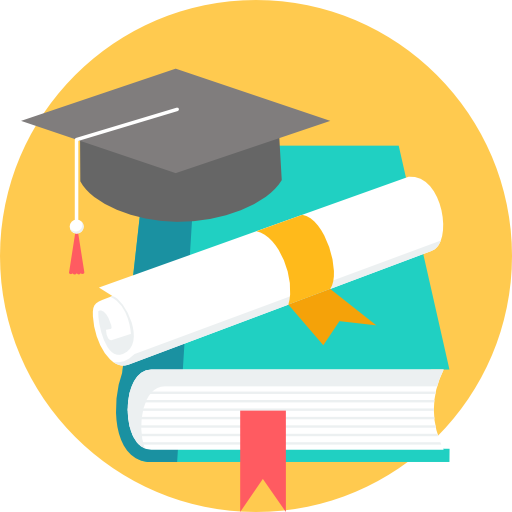 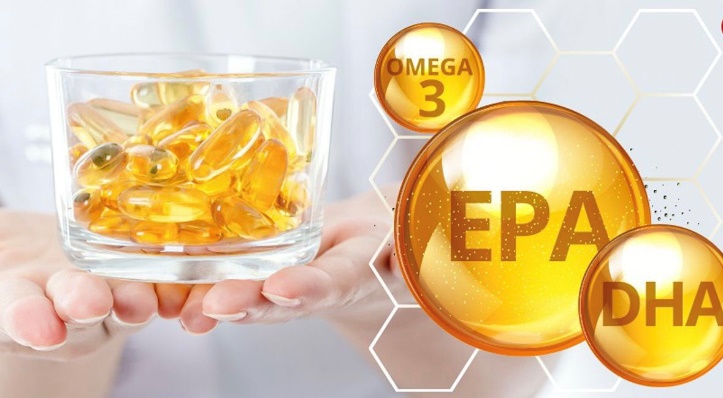 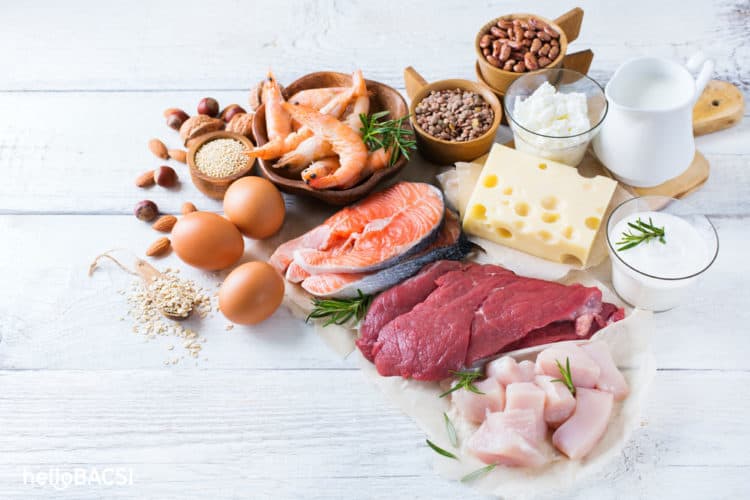 Acid béo omega-3 và omega-6 có lợi cho sức khoẻ tim mạch
Là nguồn cung cấp và dự trữ năng lượng cho cơ thể người
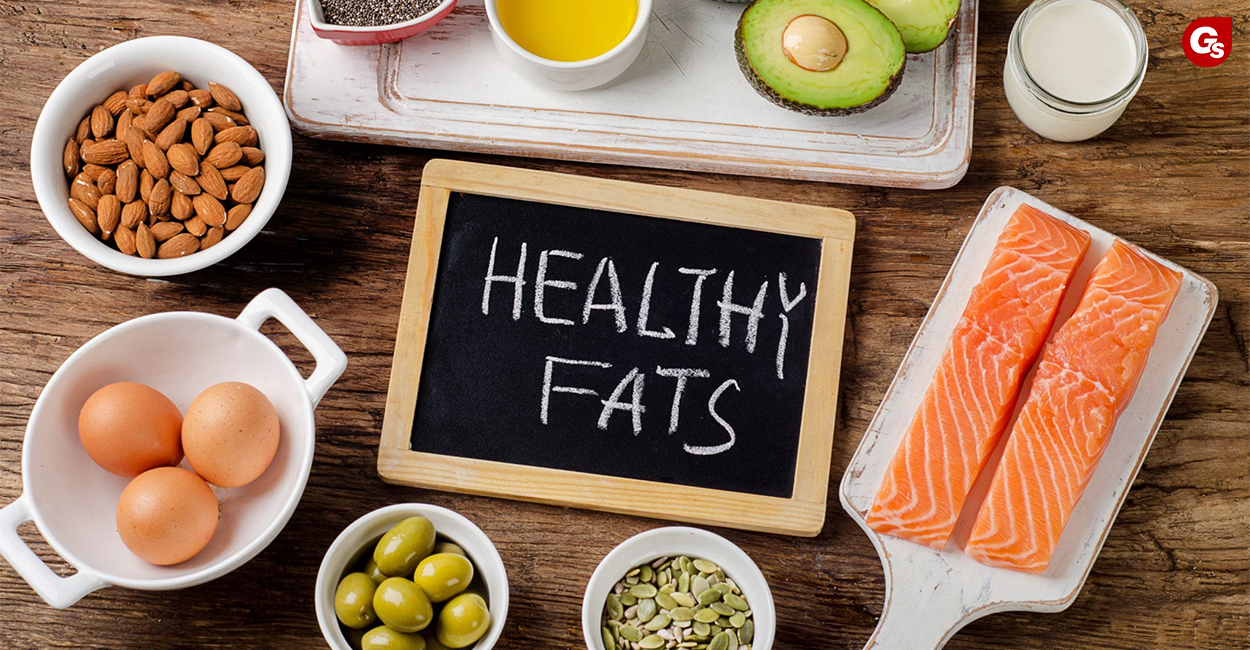 VẬN DỤNG
TỔ 1 VÀ 2.
Cho biết vai trò của acid béo omega–3 và omega–6 đối với cơ thể người. Tìm hiểu và cho biết làm thế nào để bổ sung các loại omega–3 và omega–6 cho cơ thể.
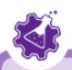 TỔ 3 VÀ 4. 
Tìm hiểu về DHA và cho biết vì sao DHA thường được 
bổ sung vào sữa bột dành cho trẻ em.
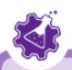 Ester đơn chức có dạng chung là R – COO – R’
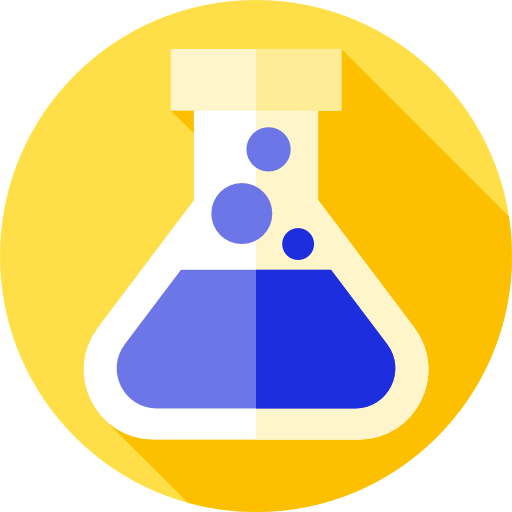 Hầu hết nhẹ hơn nước, thường ít tan trong nước.
Phản ứng đặc trưng là phản ứng thuỷ phân của ester.
Chất béo có dạng chung là (RCOO) 3C3H5
Chất béo là triester của glycerol và acid béo.
Phản ứng đặc trưng là phản ứng thuỷ phân.
Chất béo có gốc không no có phản ứng hydrogen hoá và bị oxi hoá chậm bởi oxygen trong không khí.